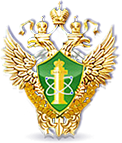 Федеральная служба
по экологическому, технологическому и атомному надзору
Северо-Западное управление
Работа с обращениями граждан по вопросам обязательных требований в сфере государственного энергетического надзора в 2024 году
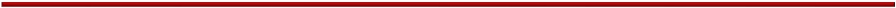 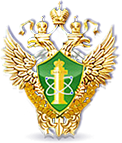 Работа с обращениями граждан по вопросам обязательных требований в сфере государственного энергетического надзора в 2024 году
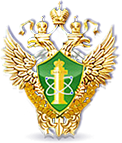 Работа с обращениями граждан по вопросам обязательных требований в сфере государственного энергетического надзора в 2024 году
Количество обращений граждан в процентном отношении от общего количества по отдельным вопросам
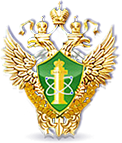 Работа с обращениями граждан по вопросам обязательных требований в сфере государственного энергетического надзора в 2024 году
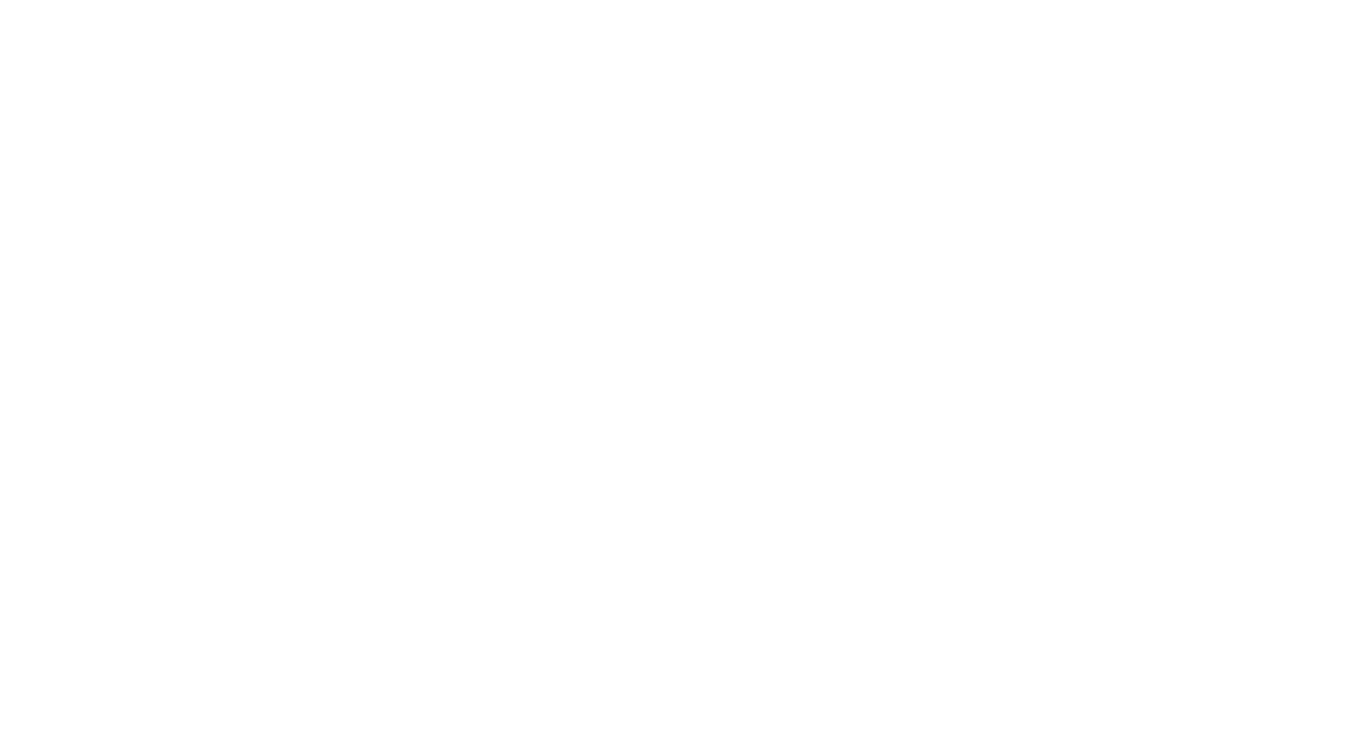 Федеральный закон «О порядке рассмотрения обращений граждан Российской Федерации» от 02.05.2006 № 59-ФЗ.

Данным Федеральным законом регулируются правоотношения, связанные с реализацией гражданином Российской Федерации (далее также - гражданин) закрепленного за ним Конституцией Российской Федерации права на обращение в государственные органы и органы местного самоуправления, а также устанавливается порядок рассмотрения обращений граждан государственными органами, органами местного самоуправления и должностными лицами.
Установленный настоящим Федеральным законом порядок рассмотрения обращений граждан распространяется на все обращения граждан, за исключением обращений, которые подлежат рассмотрению в порядке, установленном федеральными конституционными законами и иными федеральными законами.

Статья 8. Направление и регистрация письменного обращения

1. Гражданин направляет письменное обращение непосредственно в тот государственный орган, орган местного самоуправления или тому должностному лицу, в компетенцию которых входит решение поставленных в обращении вопросов.
2. Письменное обращение подлежит обязательной регистрации в течение трех дней с момента поступления в государственный орган, орган местного самоуправления или должностному лицу.
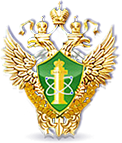 Работа с обращениями граждан по вопросам обязательных требований в сфере государственного энергетического надзора в 2024 годуода
3. Письменное обращение, содержащее вопросы, решение которых не входит в компетенцию данных государственного органа, органа местного самоуправления или должностного лица, направляется в течение семи дней со дня регистрации в соответствующий орган или соответствующему должностному лицу, в компетенцию которых входит решение поставленных в обращении вопросов, с уведомлением гражданина, направившего обращение, о переадресации обращения, за исключением случая, указанного в части 4 статьи 11 настоящего Федерального закона.
4. В случае, если решение поставленных в письменном обращении вопросов относится к компетенции нескольких государственных органов, органов местного самоуправления или должностных лиц, копия обращения в течение семи дней со дня регистрации направляется в соответствующие государственные органы, органы местного самоуправления или соответствующим должностным лицам.
5. Государственный орган, орган местного самоуправления или должностное лицо при направлении письменного обращения на рассмотрение в другой государственный орган, орган местного самоуправления или иному должностному лицу может в случае необходимости запрашивать в указанных органах или у должностного лица документы и материалы о результатах рассмотрения письменного обращения.
6. Запрещается направлять жалобу на рассмотрение в государственный орган, орган местного самоуправления или должностному лицу, решение или действие (бездействие) которых обжалуется.
7. В случае, если в соответствии с запретом, предусмотренным частью 6 настоящей статьи, невозможно направление жалобы на рассмотрение в государственный орган, орган местного самоуправления или должностному лицу, в компетенцию которых входит решение поставленных в обращении вопросов, жалоба возвращается гражданину с разъяснением его права обжаловать соответствующие решение или действие (бездействие) в установленном порядке в суд.
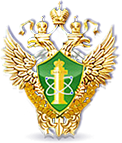 Работа с обращениями граждан по вопросам обязательных требований в сфере государственного энергетического надзора в 2024 году
Статья 12. Сроки рассмотрения письменного обращения

1. Письменное обращение, поступившее в государственный орган, орган местного самоуправления или должностному лицу в соответствии с их компетенцией, рассматривается в течение 30 дней со дня регистрации письменного обращения, за исключением случая, указанного в части 1.1 настоящей статьи.
1.1. Письменное обращение, поступившее высшему должностному лицу субъекта Российской Федерации (руководителю высшего исполнительного органа государственной власти субъекта Российской Федерации) и содержащее информацию о фактах возможных нарушений законодательства Российской Федерации в сфере миграции, рассматривается в течение 20 дней со дня регистрации письменного обращения.
2. В исключительных случаях, а также в случае направления запроса, предусмотренного частью 2 статьи 10 настоящего Федерального закона, руководитель государственного органа или органа местного самоуправления, должностное лицо либо уполномоченное на то лицо вправе продлить срок рассмотрения обращения не более чем на 30 дней, уведомив о продлении срока его рассмотрения гражданина, направившего обращение.
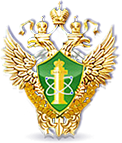 Работа с обращениями граждан по вопросам обязательных требований в сфере государственного энергетического надзора в 2024 году
Наиболее массовые обращения граждан в 2024 году были:
- по вопросу отключений электроэнергии, в том числе в период новогодних праздничных дней 2024 года;
- о нарушениях требований законодательства в сфере электроэнергетики (правил технической эксплуатации и др.) при эксплуатации электроустановок в различных объединениях садоводов (СНТ, ДНП и др.);
- по вопросам различных нарушений в охранных зонах ЛЭП (размещение объектов в охранных зонах ЛЭП, проведение несанкционированных работ в охранных зонах ЛЭП и др.).

При рассмотрении обращений граждан должностное лицо:
1) обеспечивает объективное, всестороннее и своевременное рассмотрение обращения, в случае необходимости - с участием гражданина, направившего обращение;
2) запрашивает, в том числе в электронной форме, необходимые для рассмотрения обращения документы и материалы в других государственных органах, органах местного самоуправления и у иных должностных лиц, за исключением судов, органов дознания и органов предварительного следствия;
3) принимает меры, направленные на восстановление или защиту нарушенных прав, свобод и законных
интересов гражданина;
4) дает письменный ответ по существу поставленных в обращении вопросов который должен содержать оценку всех доводов обращения, с мотивированным обоснованием принятия соответствующего решения;
5) уведомляет гражданина о направлении его обращения на рассмотрение в другой государственный орган, орган местного самоуправления или иному должностному лицу в соответствии с их компетенцией.
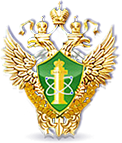 Работа с обращениями граждан по вопросам обязательных требований в сфере государственного энергетического надзора в 2024 году
В целях объективного и всестороннего рассмотрения обращения граждан например проводятся выездные обследования без взаимодействия с контролируемым лицом.
Выездным обследованием является контрольное (надзорное) мероприятие, проводимое в целях оценки соблюдения контролируемыми лицами обязательных требований по месту нахождения (осуществления деятельности) организации (ее филиалов, представительств, обособленных структурных подразделений), месту осуществления деятельности гражданина, месту нахождения объекта контроля, при этом не допускается взаимодействие с контролируемым лицом. Срок проведения выездного обследования одного объекта (нескольких объектов, расположенных в непосредственной близости друг от друга) не может превышать один рабочий день, если иное не установлено федеральным законом о виде контроля.
Контрольные (надзорные) мероприятия без взаимодействия проводятся на основании заданий уполномоченных должностных лиц контрольного (надзорного) органа и не требуют информирования контролируемого лица, а также согласования с органами прокуратуры.
Исходя из положений п. 2 ч. 1 ст. 18 Федерального закона от 08.03.2022 № 46-ФЗ «О внесении изменений в отдельные законодательные акты Российской Федерации» Правительству Российской Федерации предоставлены полномочия по принятию в 2022 году решений, устанавливающих особенности организации и осуществления видов государственного контроля (надзора), муниципального контроля, в отношении которых применяются положения Федерального закона № 248-ФЗ, в том числе в части введения моратория на проведение проверок, контрольных (надзорных) мероприятий.
В целях реализации указанного полномочия Правительством Российской Федерации издано постановление от 10.03.2022 № 336 «Об особенностях организации и осуществления государственного контроля (надзора), муниципального контроля» (далее – постановление № 336).
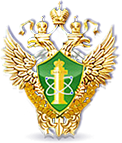 Работа с обращениями граждан по вопросам обязательных требований в сфере государственного энергетического надзора в 2024 году
В соответствии с п. 7 постановления № 336 выдача предписаний по итогам проведения контрольных (надзорных) мероприятий без взаимодействия с контролируемым лицом не допускается. Аналогичным образом п. 9 постановления № 336 исключена возможность привлечения контролируемого лица к административной ответственности по результатам проведения таких мероприятий.
Таким образом, в условиях данного правового регулирования по результатам контрольных (надзорных) мероприятий без взаимодействия может быть принято одно из следующих решений: о проведении внепланового контрольного (надзорного) мероприятия, предусматривающего взаимодействие с контролируемым лицом; об объявлении предостережения; о выдаче рекомендаций по соблюдению обязательных требований, проведении иных мероприятий, направленных на профилактику рисков причинения вреда (ущерба) охраняемым законом ценностям.
Кроме того, в некоторых случаях когда осуществление федерального государственного энергетического надзора в сфере электроэнергетики в отношении юридических лиц не представляется возможным в силу законодательных ограничений (например за электроустановками в различных объединениях садоводов СНТ, ДНП и др. ), Северо-Западное управление Ростехнадзора обращается в органы Прокуратуры  г. Санкт-Петербурга, Ленинградской области с просьбой о проведении проверки органами Прокуратуры в отношении этих юридических лиц на предмет соблюдения требований законодательства в сфере электроэнергетики, с привлечением в качестве специалистов должностных лиц Северо-Западного управления Ростехнадзора.
Все это позволяет должностным лицам обеспечить объективное, всестороннее и своевременное рассмотрение обращений граждан.
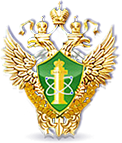 Работа с обращениями граждан по вопросам обязательных требований в сфере государственного энергетического надзора в 2024 году
Спасибо за внимание